Безопасность зимой
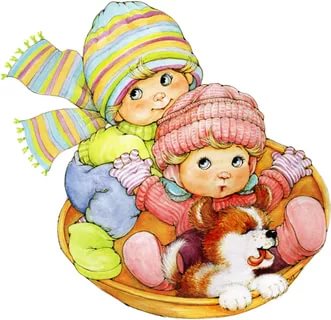 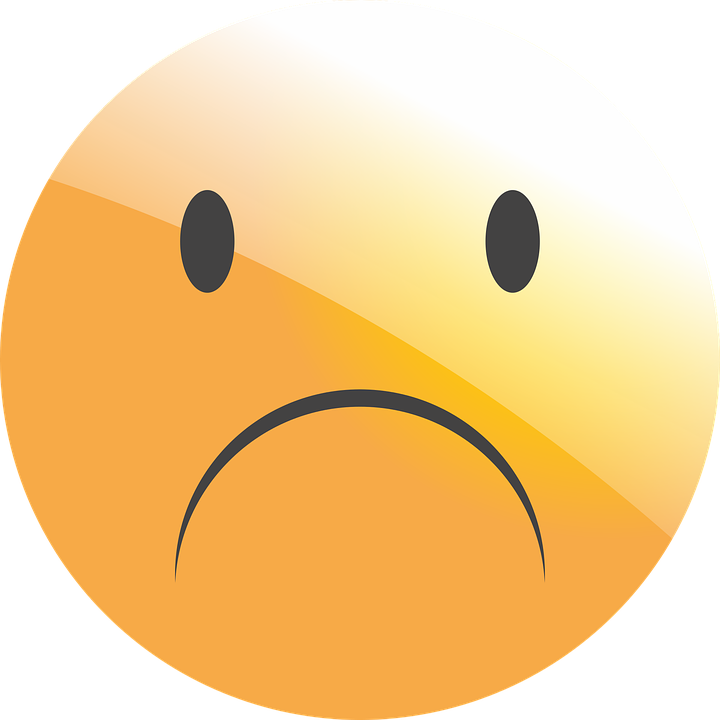 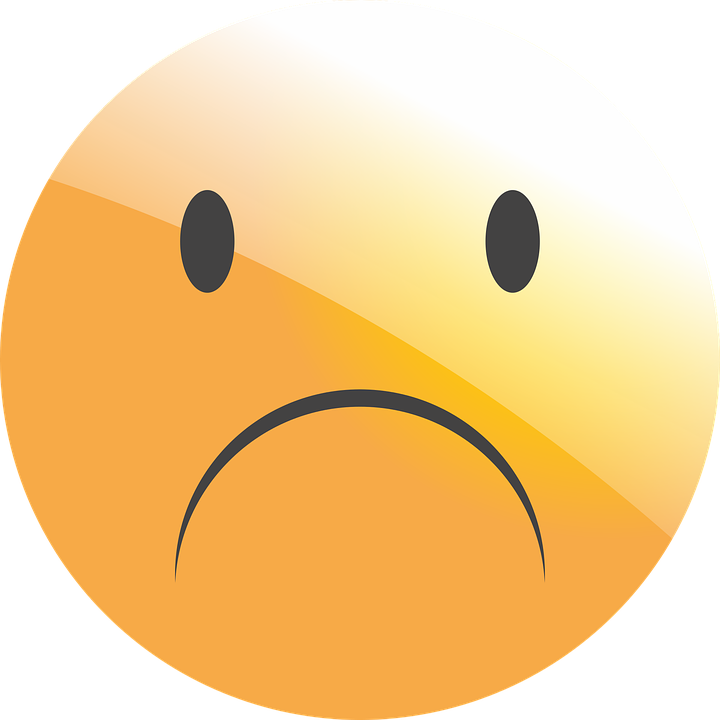 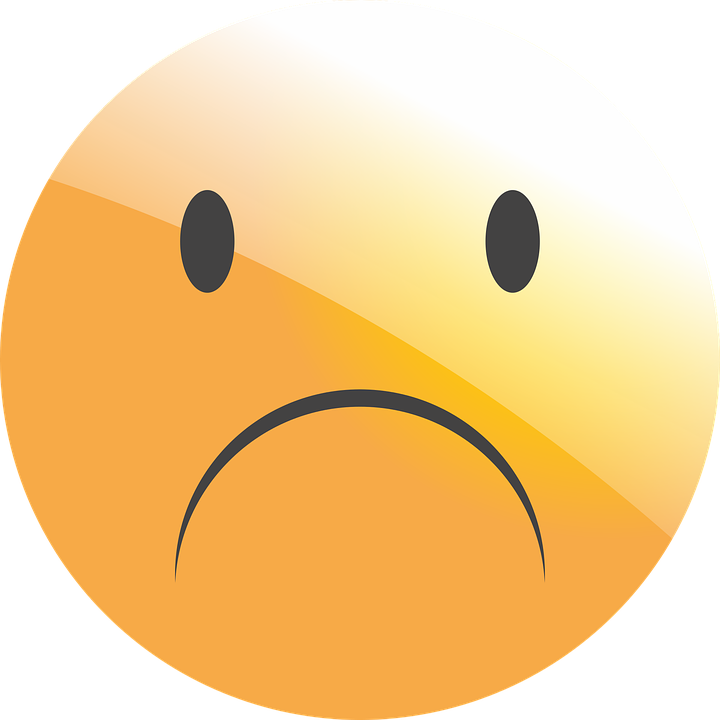 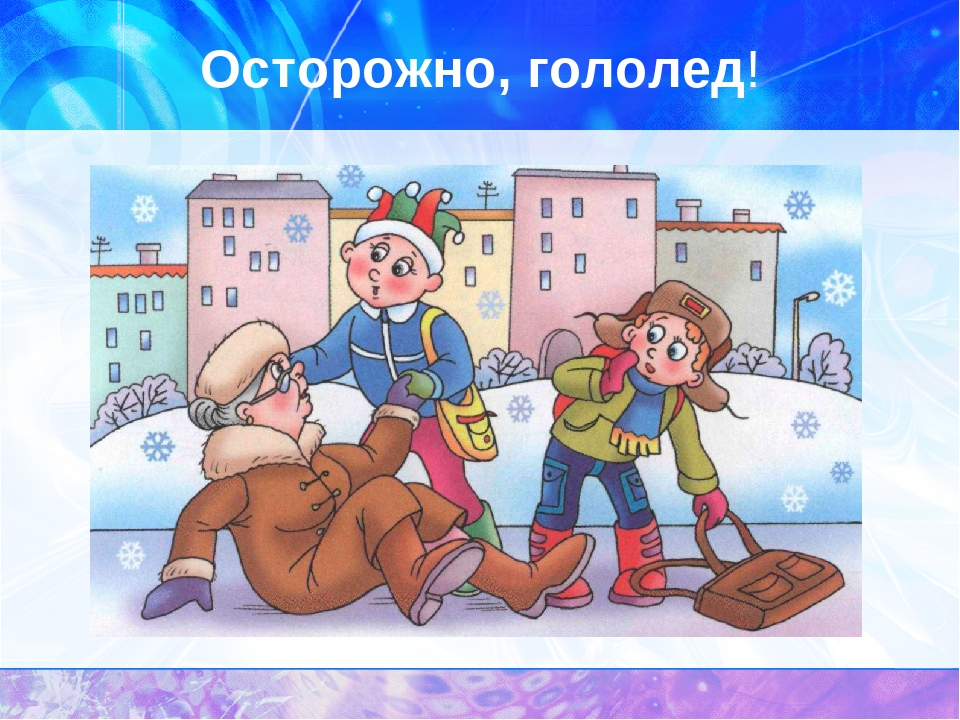 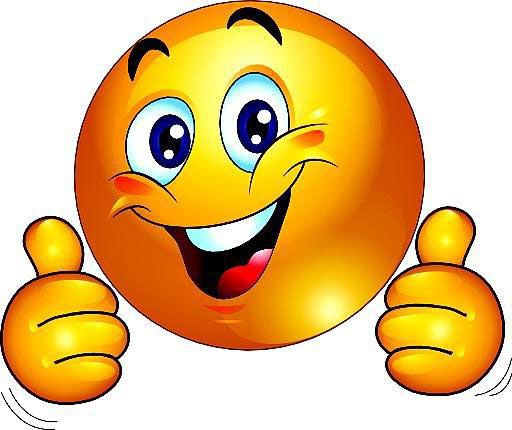 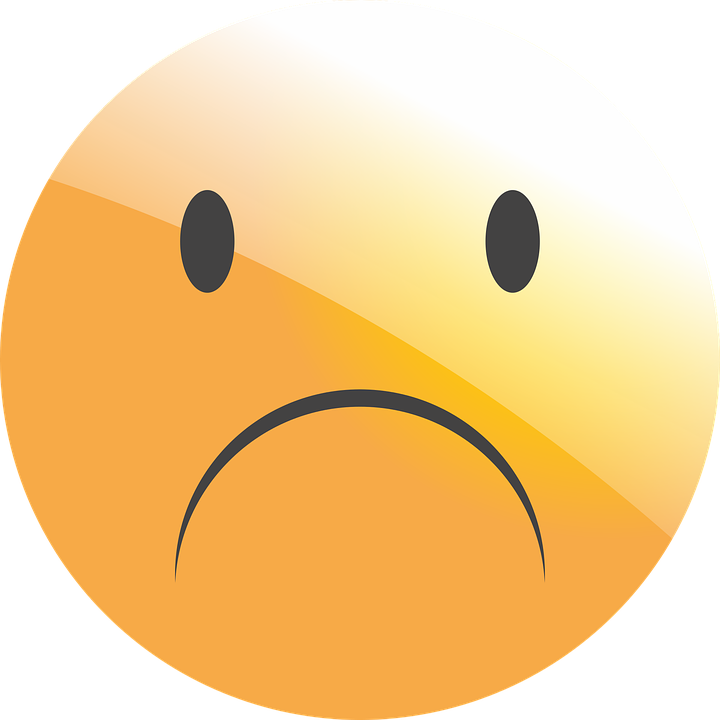 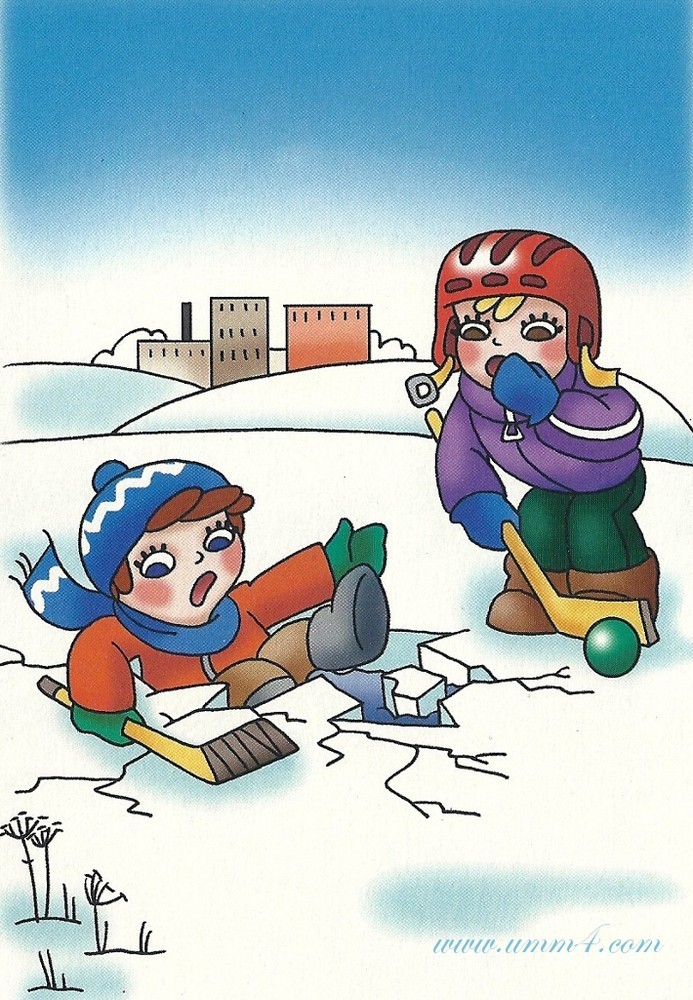